Connect your learning - Climate in the UK - Zones
Which zone do the following descriptors go with?










Can you explain verbally in pairs;
Why it is generally wetter in the West
Why it is generally wetter in our mountainous areas
Why it gets colder as we progress NORTH?
B
A
B
B
D
A
A
C
D
C
D
C
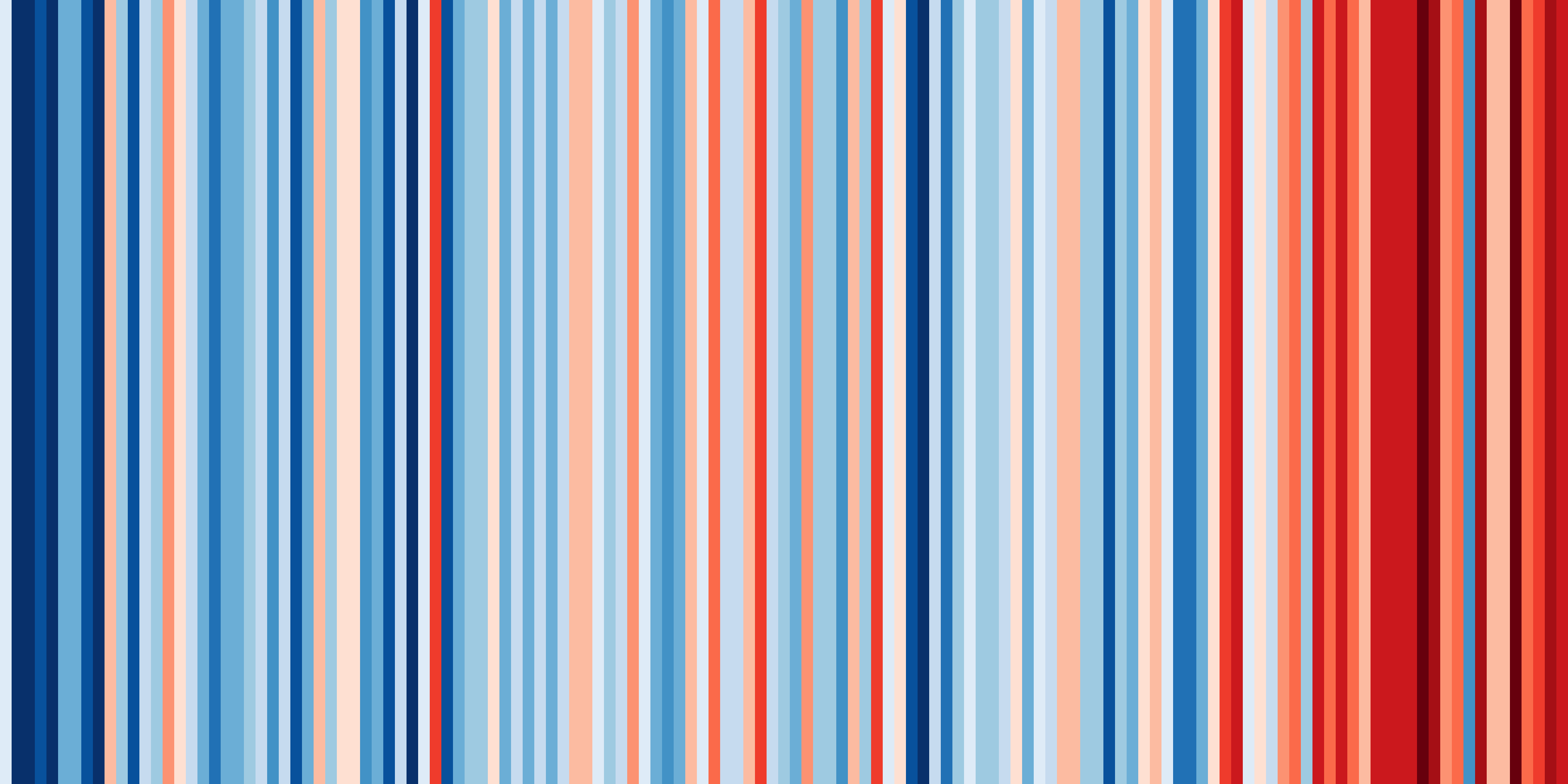 Climate stripes representative of temperature for the UK over time
You can find your own climate stripes: https://showyourstripes.info/
Changing UK Climate
Changing UK Climate
Objectives
Outcomes
To understand how climate (precipitation & temperature) has changed over time in the UK.
To be able to classify the potential impacts of changing climate on the UK.
A summary table of changes to both temperature and precipitation in the UK.
A colour coded table on the impacts of climate change on the UK.
How has the UK climate changed?
Changing UK Climate - The Central England Temperature (CET) Record
Look carefully at the data opposite from the Central England Temperature record.  It shows the average monthly temperatures for 2 time periods.  The monthly average has been calculated from 30 years' worth of data.
Tasks
Calculate the Mean for both time periods
Calculate the Range for both time periods
What has happened to temperature over time? 
Is this pattern the same for all months?
Overall what does this show us about the climate in the UK?
The graph on the next slide will help visualise these answers.
Mean = All results added together
Range = Largest value – Smallest value
Number of results
Changing UK weather - The Central England Temperature (CET) Record
DID YOU KNOW? The Hadley Centre Central England Temperature (HadCET) dataset is the longest instrumental record of temperature in the world. 
The mean, minimum and maximum datasets are updated monthly.
The mean daily data series begins in 1772 and the mean monthly data in 1659. 
These daily and monthly temperatures are representative of a roughly triangular area of the United Kingdom enclosed by Lancashire, London and Bristol.
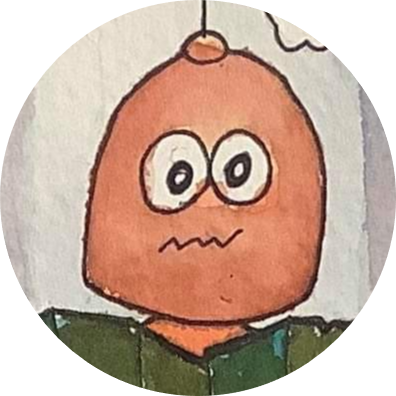 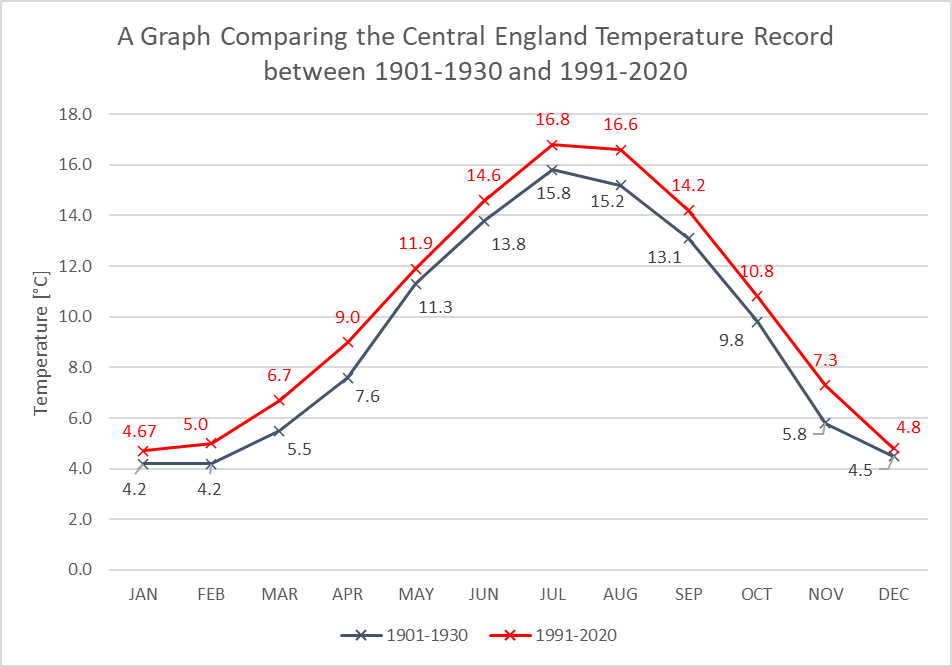 Overall what does this show us about the climate in the UK?
Changing UK Weather – the evidence for Precipitation Change
What does this graph show:
About the change in extreme rainfall from 1960 to 2014?
How could this impact upon people?
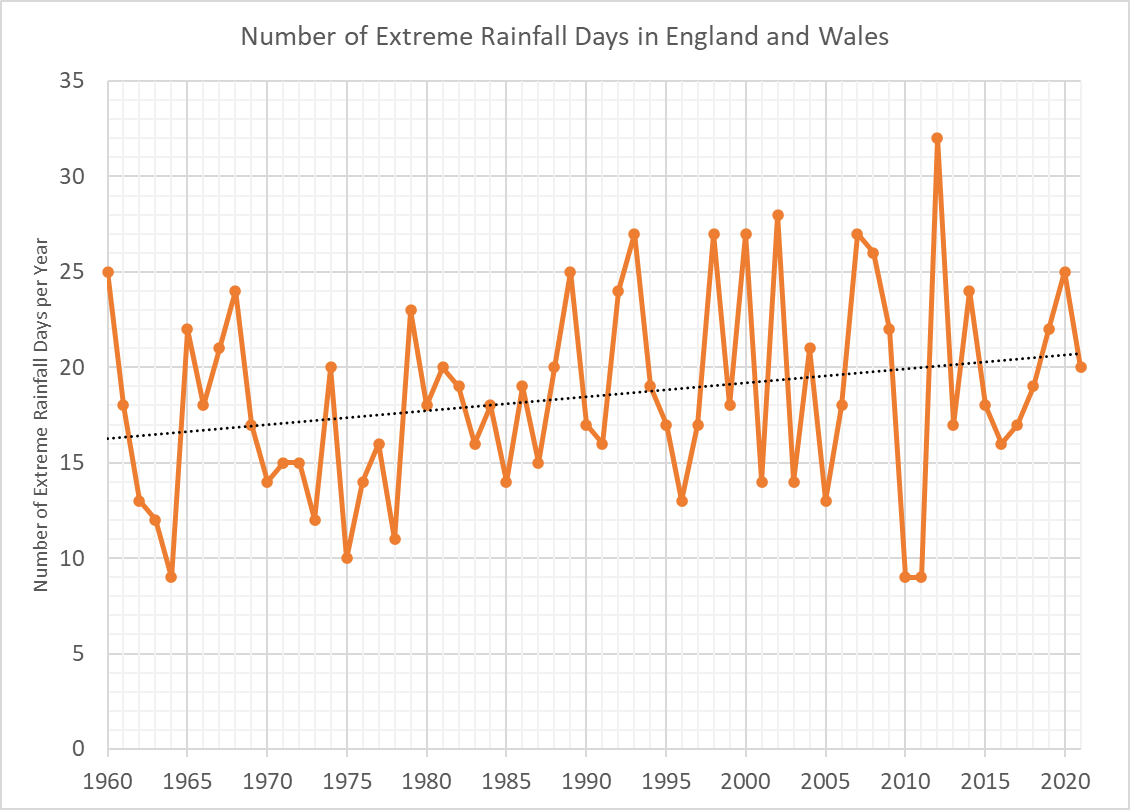 EXTRA!
The graph shows the 5% of days when there is most rain. 

The rain on those days had to be above 9.4mm.
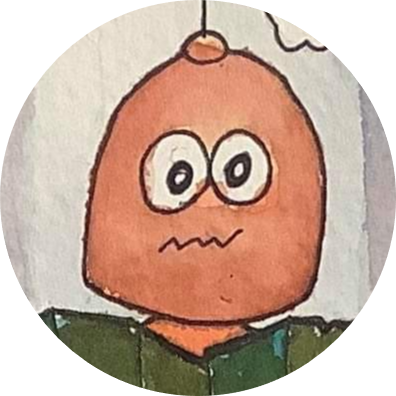 Original graph source - https://rmets.onlinelibrary.wiley.com/doi/epdf/10.1002/joc.6213
https://www.metoffice.gov.uk/hadobs/hadukp/data/daily/HadEWP_daily_totals.txt
In summary
https://www.youtube.com/watch?v=SDxmlvGiV9k&feature=youtu.be
What impacts could a changing climate have on the UK in the FUTURE?
What impacts could a changing climate have on the UK in the FUTURE? classification activity
2. Overall does it look as though the UK is ready for the risks and opportunities faced by climate change?
Classify the slips in the table as either OPPORTUNITIES or RISKS
The goal is to understand what could happen to the UK climate in the future and what impacts this could have on human life
Extension: Further classify the slips of information as Social (S), Economic (Ec) or Environmental (En)
Review - Based upon what you have discovered today – should the UK government act on climate change? Discuss in pairs


OR https://quizlet.com/_8y58nw?x=1jqt&i=38anvz
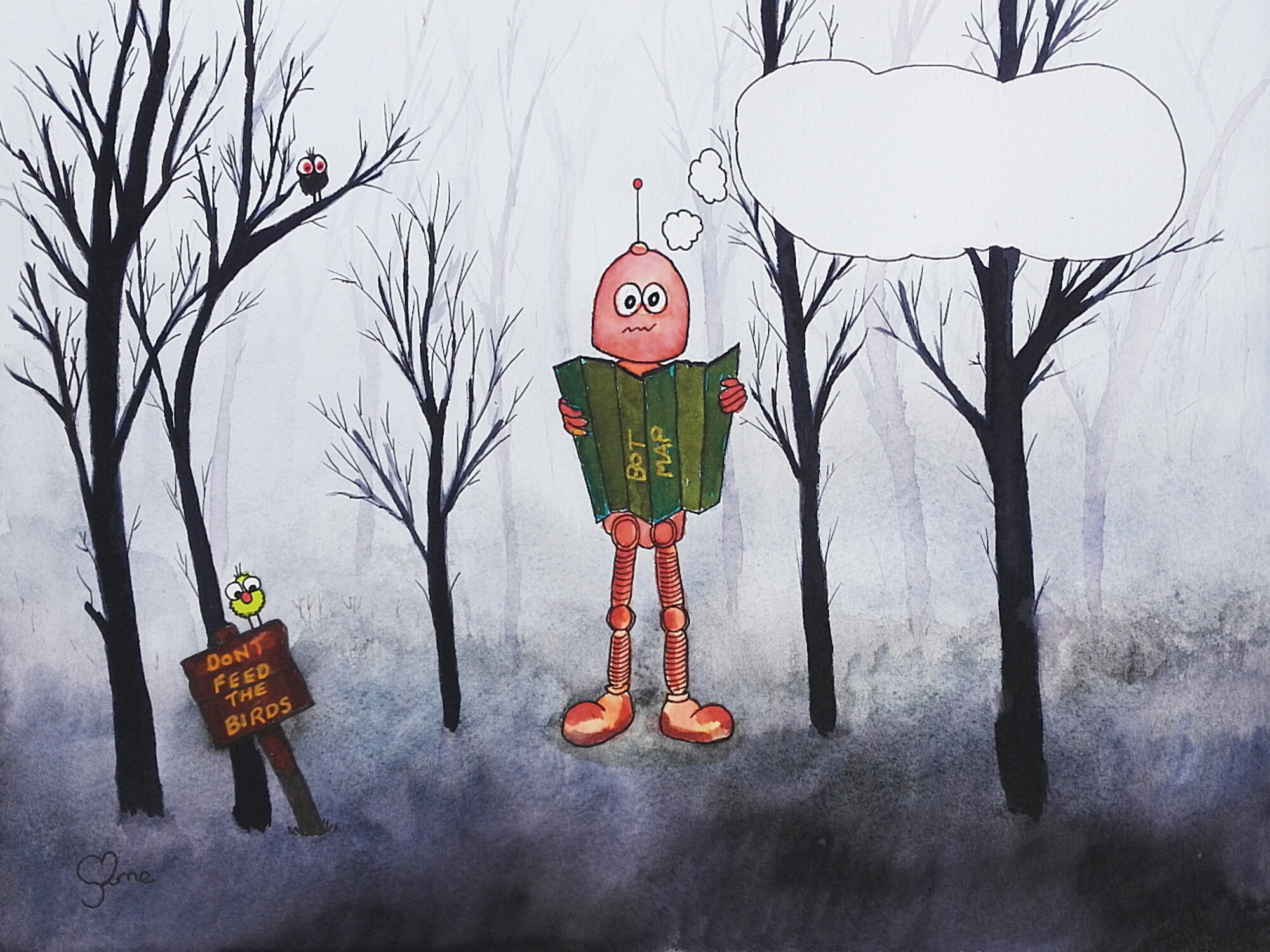 Who owns the water in clouds?
Thunk Question
Climate change and the UK
1850
1900
2018
2000
1950
Out of these options, which climate change impact in the UK do you think will impact on you most? 
Summer heat and fires; 
Summer flash floods; 
Winter river floods; 
Winter storms; 
Climate migrants to the UK; 
Coastal flooding
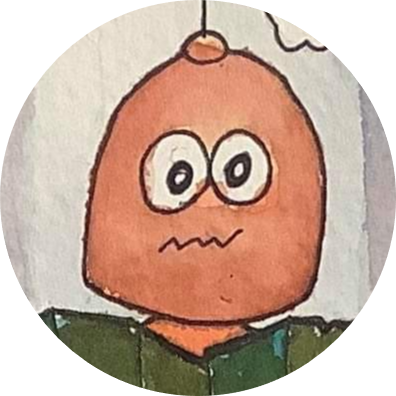 Homework
Look carefully at the graph from the Central England temperature record
What was the lowest temperature recorded? 
In which year was the lowest average temperature recorded?
What was the highest temperature recorded? 
In which year was the highest average temperature recorded?
How many times does the average temperature go above 10°C in the 250 years prior to 1900? (count up the RED dots)
How many times does the average temperature go above 10°C in the just over 100 years since  1900?
Use the TREND line – what temperature does it start and end at? By how much has the temperature changed?